Ingeperkt…
In zijn Zoon komt God op aarde.
Midden in de wereldgeschiedenis. 
Midden in ons levensverhaal.
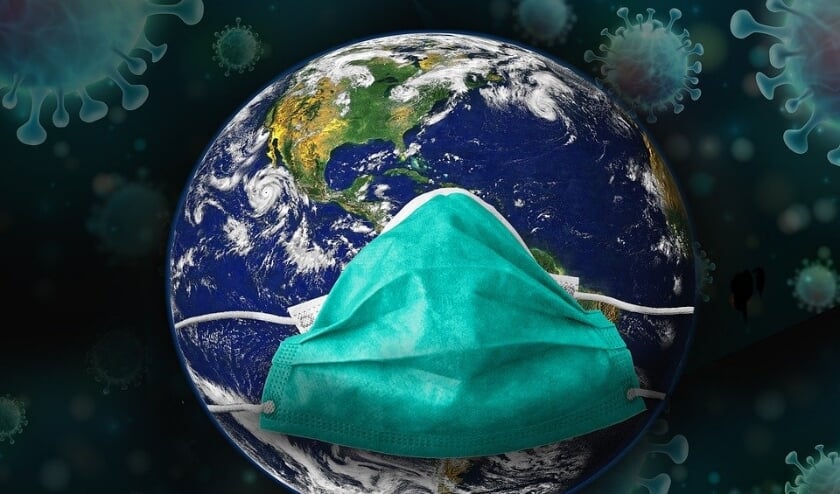 Midden in de geschiedenis…
Sober….
De volheid van de tijd???
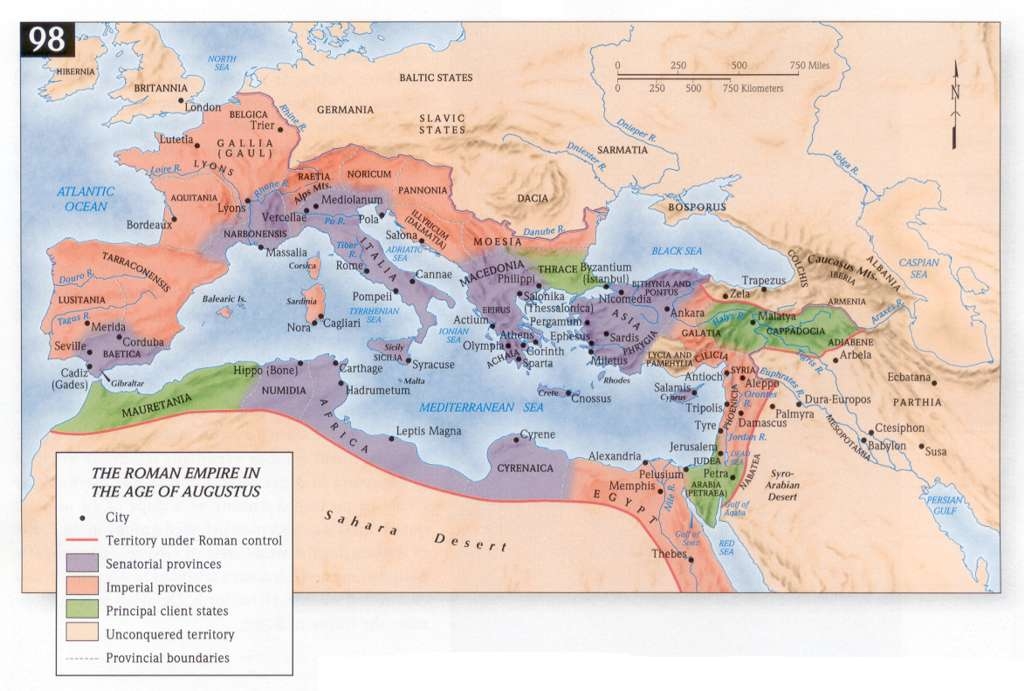 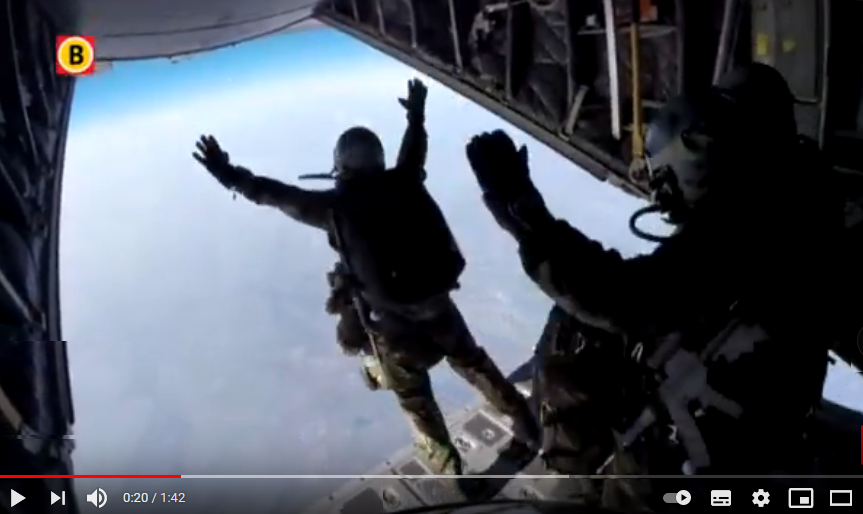 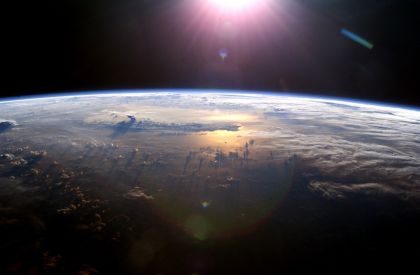 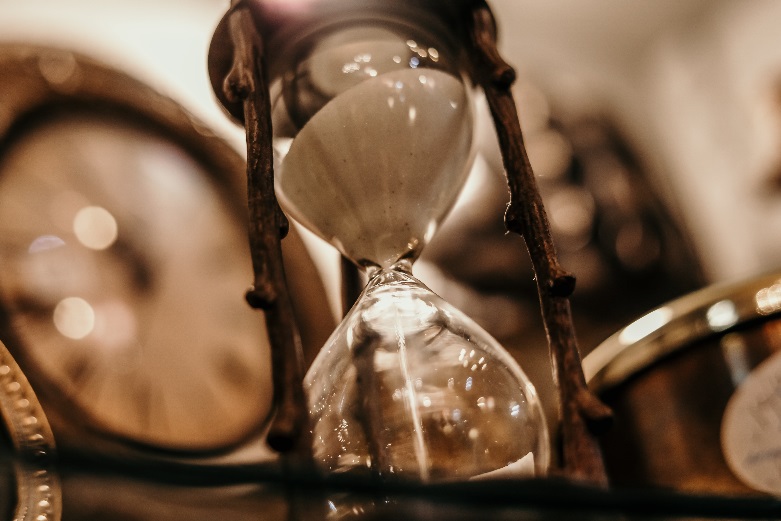 God beheerst de geschiedenis…
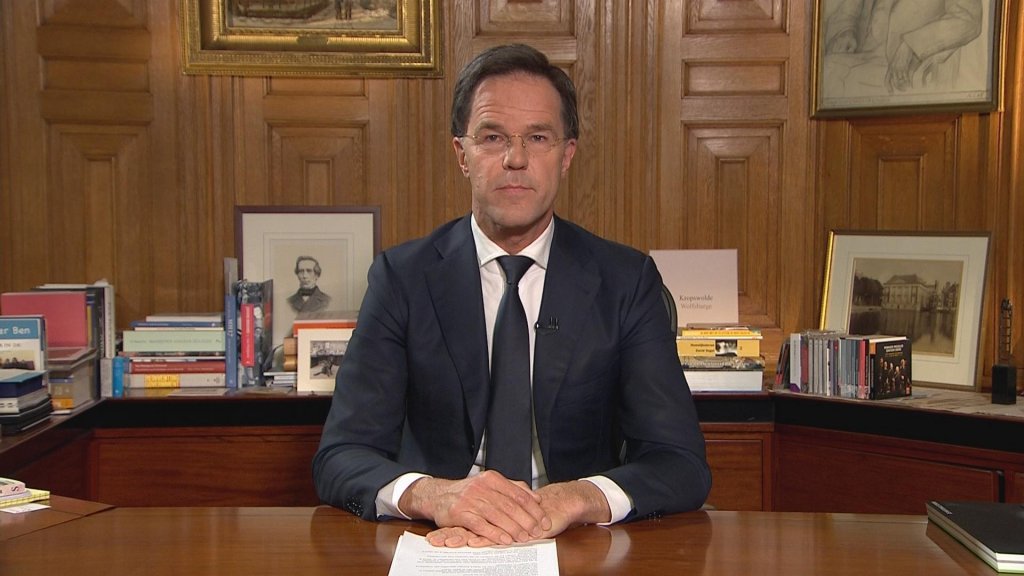 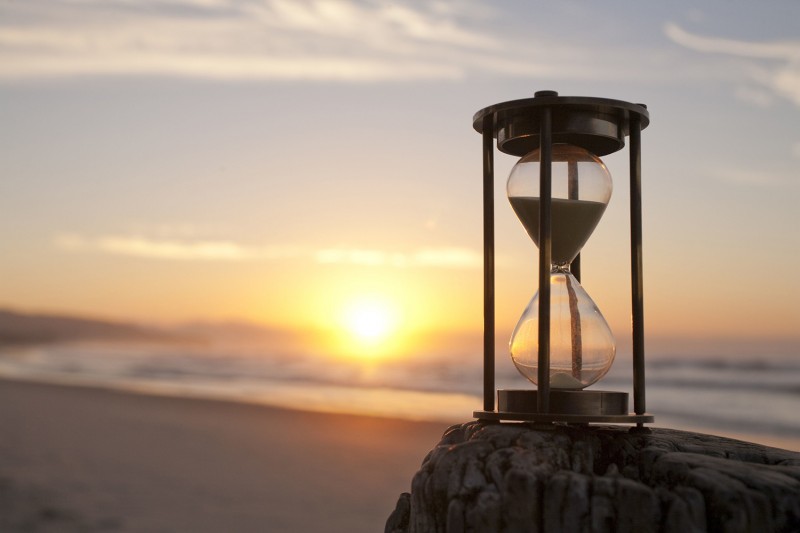 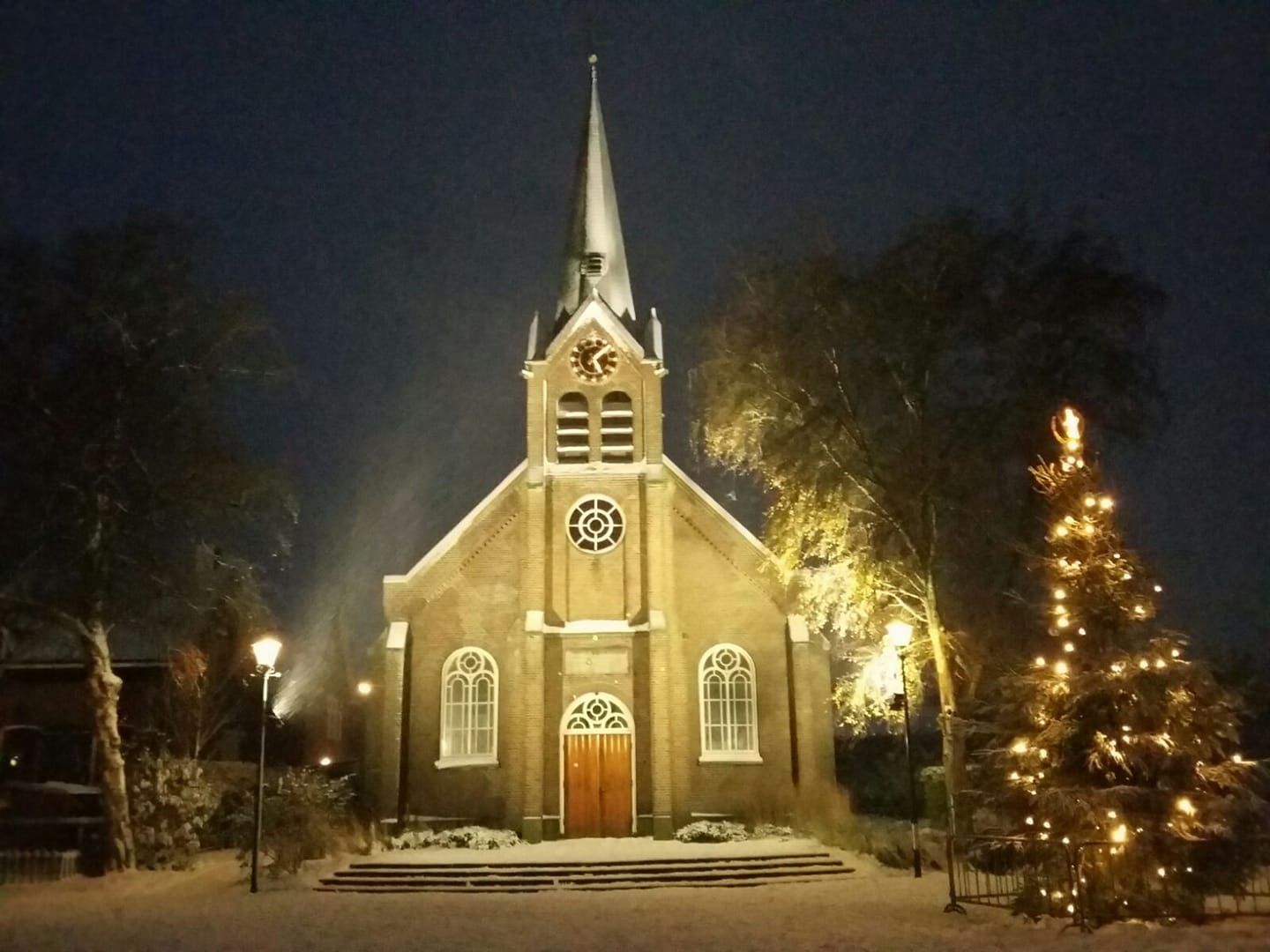 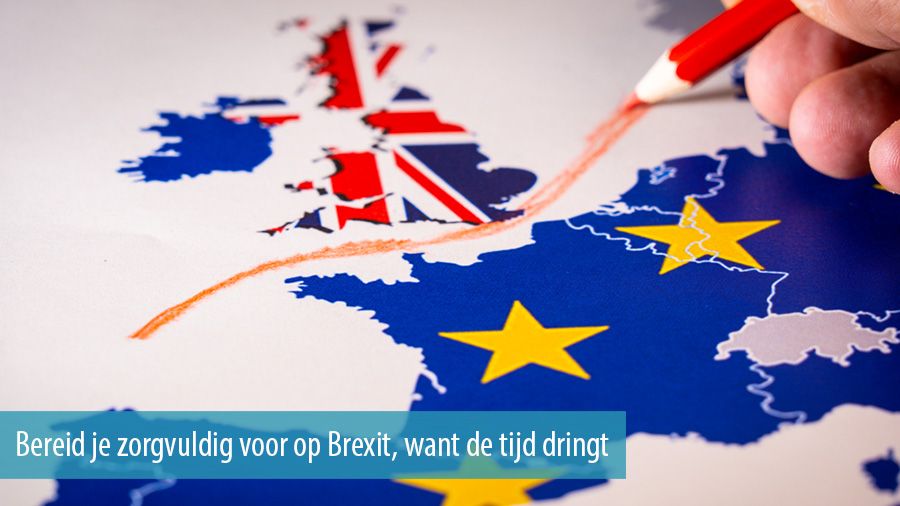 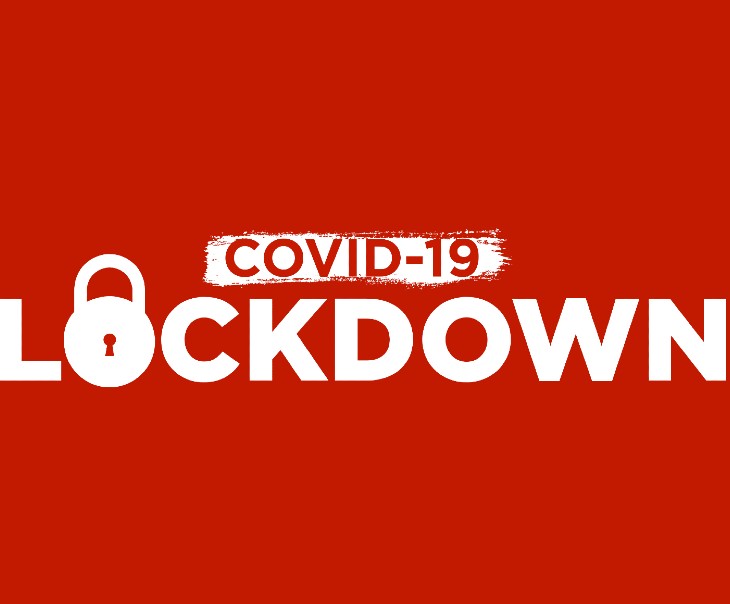 Gods Zoon komt in ons levensverhaal…
Uit een vrouw…
Van vlees en bloed. 
Imma – nu – ël
met - ons - Gòd!
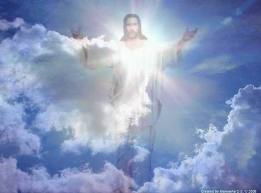 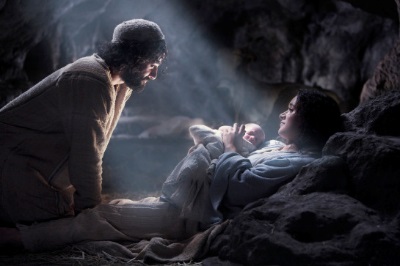 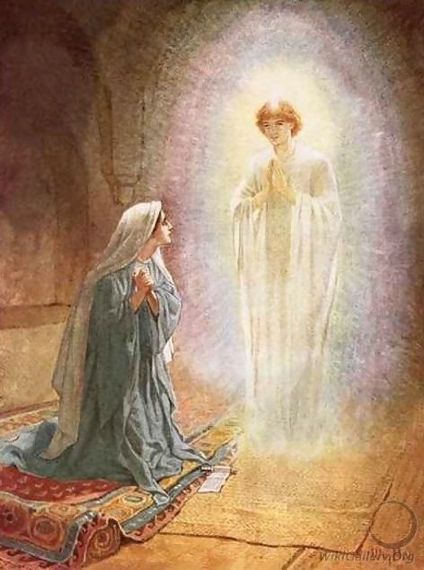